Мягкая игрушка
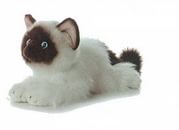 Автор: учитель технологии МБУ школы №1 имени Виктора Носова Горюнова Н.Ю.
самой первой игрушкой древности была погремушка. В Древней Греции новорожденному дарили погремушки. Постукивая ими, матери и отцы напевали колыбельные песни. Кроме того, от первобытных времен сохранилось поверье, что трещотка своим шумом отгоняет злых духов и тем самым оберегают ребенка.
Детская погремушка - одно из самых гениальных изобретений человечества для ребенка. 

Фактически, она является основным тренировочным инструментом для развития малыша и общения с ним в первые месяцы. 

Привлекая к себе внимание звуком погремушки, мы помогаем ребенку учиться концентрировать внимание, общаемся и играем с ним. 

У малыша еще недостаточно развиты органы зрения и слуха. Погремушка помогает новорожденному тренировать их - в  этом помогают ее цвет и звук. 

Маленьким детям очень нравится играть,  ну а положительные эмоции хорошо действуют на его рост и развитие. Через игру и общение ребенок начинает знакомиться с окружающим миром.
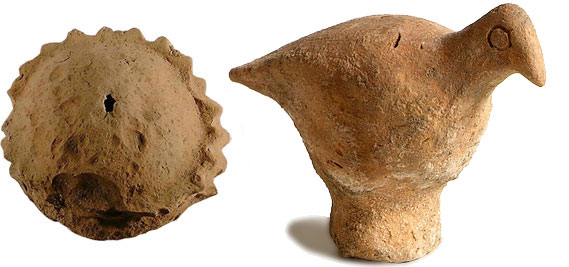 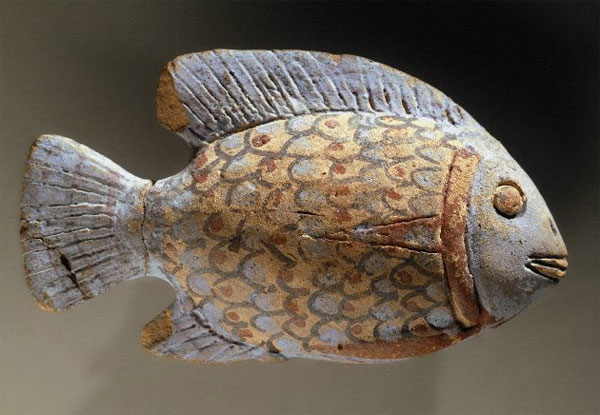 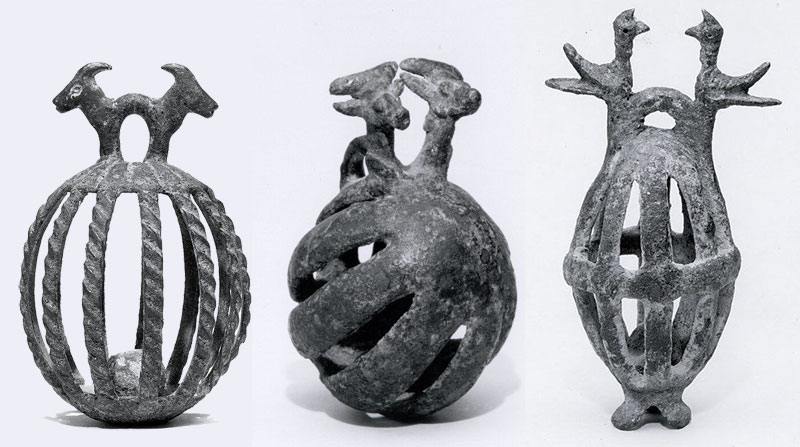 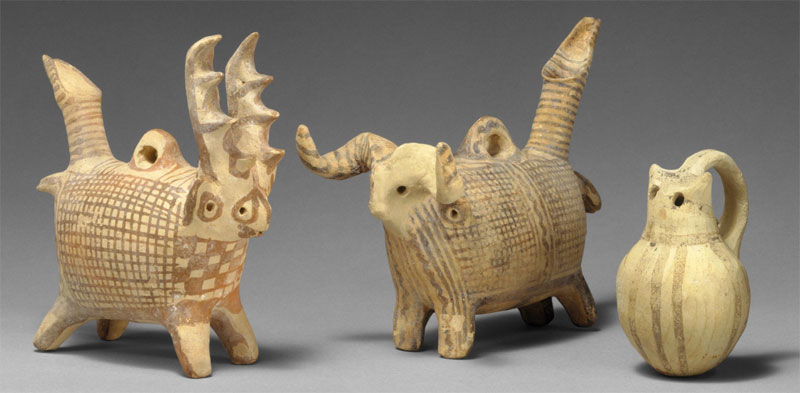 Не менее интересная история и у плюшевого мишки. 

Как ни странно, его история связана с политикой, а именно с президентом США Теодором Рузвельтом, который на одной из охот пощадил маленького медвежонка. 

Это событие нашло себе отражение в карикатурах, одна из которых попалась на глаза Моррису Мичтому, владельцу магазина игрушек в городе Нью-Йорке. 

Его жена изготовила самого первого игрушечного медвежонка по подобию персонажа карикатуры. 

Медвежонок был установлен в витрине магазина рядом с карикатурой и приобрел имя "Медвежонок Тедди" в честь президента США (Тедди - от имени Теодор).
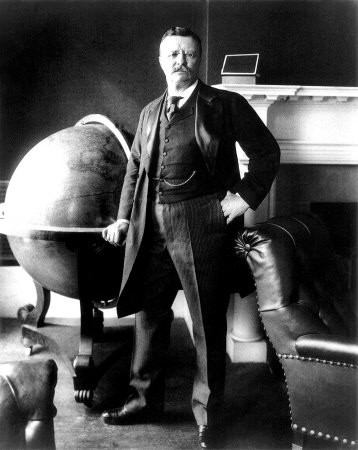 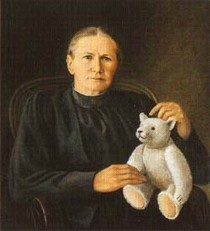 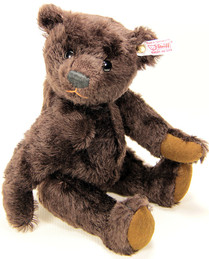 1902 год
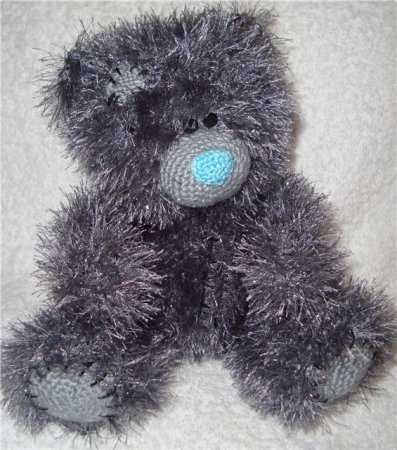 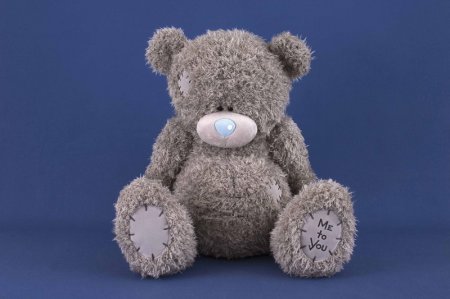 игрушка во все исторические эпохи была связана с игрой, с помощью которой у ребенка формируются ум, физические и нравственные качества.
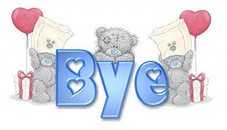